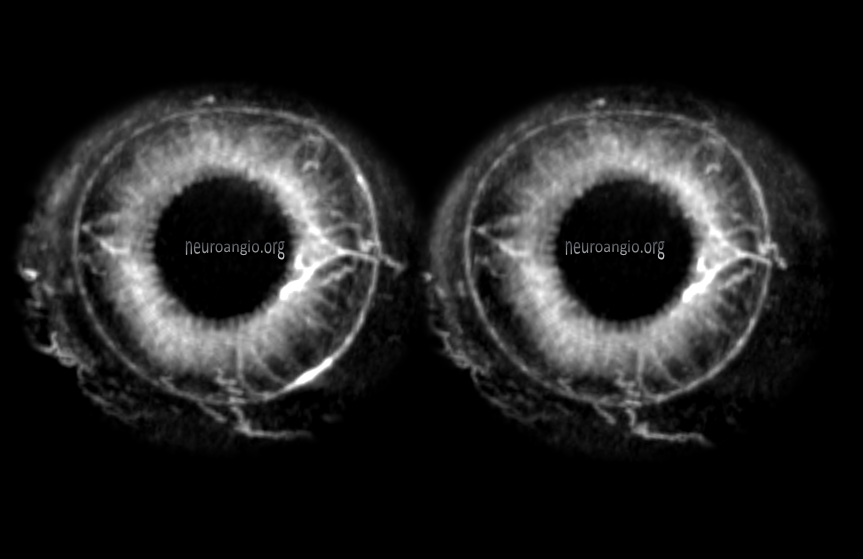 neuroangio.org
neuroangio.org
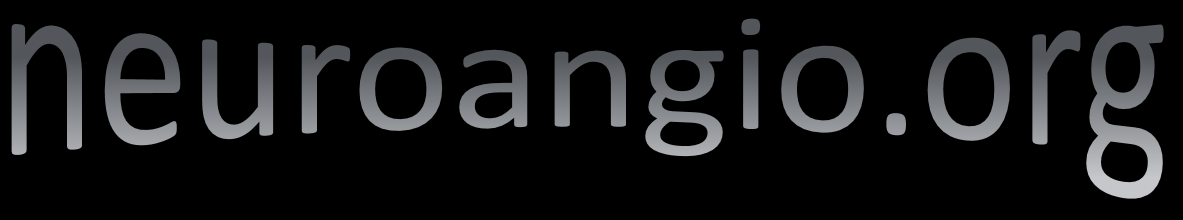 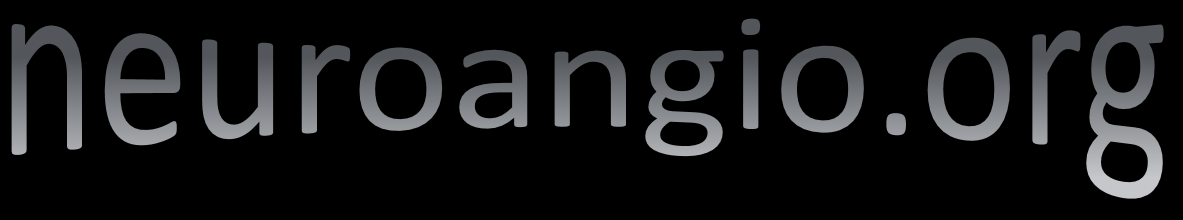 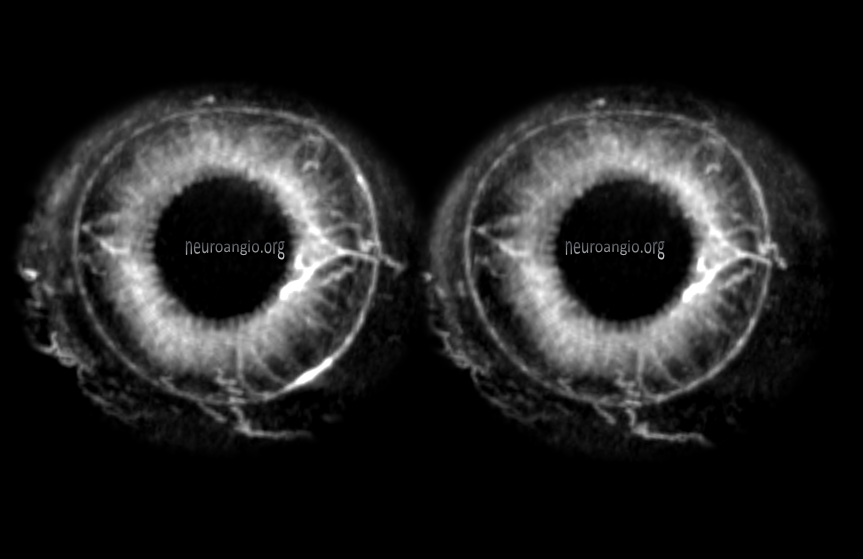